Skyslope tip
Making the transition from zipforms to digisign simple
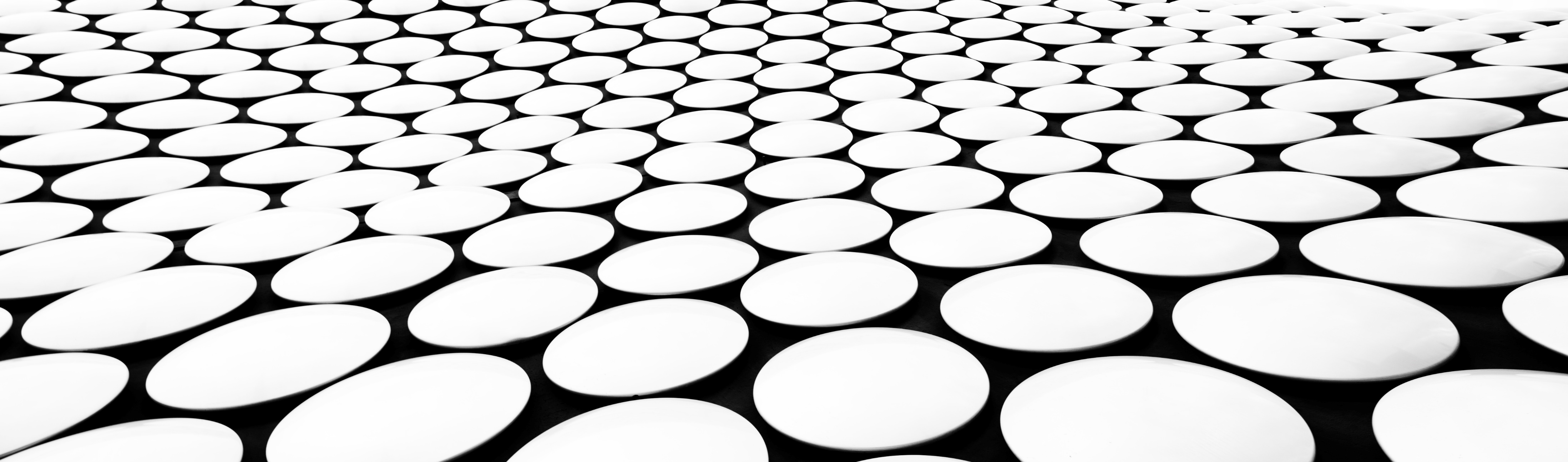 From your onelogin screen – click on skyslope
In skyslope – click on your name in the top right hand corner – click on my account
You have located your personal unique email address for skyslope – you can scan and email docs to this email address for a quick way to send through digisign without having to create a transaction
After emailing/scanning your docs into your unique skyslope email address – you can locate these docs by clicking on working documents – personal docs
Click the box beside a document and you instantly gain access to send through digisign